Growing the Rural ChurchProject Overview for the Devon Churches Rural Forum
May 2017
Growing the Rural Church: Project Aim

The Diocese’s Vision is to be people who together are:
growing in prayer
making new disciples
serving the people of Devon with joy

The Growing the Rural Church project supports that vision by working with rural Mission Communities to grow their mission and, in particular, develop the use of their buildings in a way which strengthens community engagement, mission and evangelism.
Growing the Rural Church: Pilot Projects

We are currently in the early stages of the project.

To develop models of best practice and to inform the project’s future progress, pilots have been identified:

One Mission Community in each of our four archdeaconries
Each has both flourishing churches and some churches whose future is presents challenges
Initial meetings and project scoping are now taking place
Growing the Rural Church: Pilot Projects

Common themes already emerging:

Engagement with local communities to explore extended/ alternative uses of church buildings
Interest in restructuring parishes to streamline governance arrangements, thereby freeing up resources to focus on mission.
Further development of lay leadership and ministry
Growing the Rural Church: Partnerships

We are exploring a number of partnerships to support aspects of the project’s work:

Devon Communities Together – experience in community consultations
The Churches Conservation Trust – experience in creative uses of church buildings
Creative Mosaics – deliver a creative, bible based course for churches exploring service to the local community
Growing the Rural Church: Project Contacts

Project Manager: Marian Carson

Tel: 	01392 294912 
Mobile:	07952 596 277
Email:	marian.carson@exeter.anglican.org

    
    Please also follow the project on Twitter @GtRCDevon
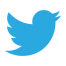